Clínica Musicoterapêutica
Aspectos teóricos e práticos
PELA REGULAMENTAÇÃO PROFISSIONAL
PL 6379/19
Profa. Dra. Eliamar Fleury e Ferreira (UFG)
1982 – 2º Simpósio Internacional de Musicoterapia
(EUA)
Even Ruud, Barbara Hesser, Barbara Wheeler
FUNDAMENTAÇÃO TEÓRICA
 
BUSCA-SE EXPLICAR O QUE ACONTECE NA PRÁTICA CLÍNICA
A PARTIR DE DIVERSOS OLHARES TEÓRICOS
SISTEMATIZAÇÃO DA CLÍNICA MUSICOTERAPÊUTICA
(BARCELLOS, 2004)
Breve Histórico
MUSICOTERAPIA
É um rio cujas águas tanto correm pelo leito da música quanto da terapia (BARCELLOS, 2004)
MÚSICA
PSICOTERAPIA
PSICOLOGIA
FILOSOFIA
Além das correntes teóricas, foram desenvolvidas:
Teorias da Musicoterapia
Procedimentos passaram a ser sistematizados
Princípio de Iso (Altshuler, 1948)
Identidade Sonora (Benenzon, 1981)
Bonecos do Psicodrama (Rojas Bermudéz, 1970)             Instrumento Musical - Objeto integrador (Benenzon, 1981)
(BARCELLOS, 2004)
(BARCELLOS, 2004)
Teorias da Musicoterapia
LEITURA MUSICOTERAPÊUTICA
ANÁLISE MUSICOTERAPÊUTICA
Na análise musicoterapêutica, articula-se a análise dos aspectos musicais ocorridos no setting a aspectos, tais como: história de vida, história clínica atual, identidade sonoro musical, contexto vivenciado pelos sujeitos (BARCELLOS, 2012). Esta construção visa compreender a música que o paciente cria ou recria no setting terapêutico, destacando-se a dimensão clínica da música.

(BARCELLOS, 2004).
NA PRÁTICA CLÍNICA O MUSICOTERAPEUTA NÃO TRABALHA COM:
X
FARMÁCIA DE MÚSICAS
Músicas para relaxar
Músicas para refletir
Músicas para dormir
Músicas para deixar o coração alegre
Músicas para alegrar
Músicas para sair da tristeza
Musicas para chorar
Etc.
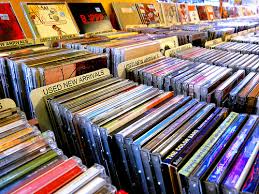 NATUREZA POLISSÊMICA DA MÚSICA




Uma mesma pessoa, em situações diversas, uma mesma música pode assumir sentidos bem diversos, suscitar sentimentos contraditórios, propor questões e reflexões e provocar reações, associações e sensações” 

(SANTOS E BARCELLOS, 1996).
IATROGENIA
A utilização dos sons, das músicas e dos elementos musicais é feita de forma consciente embasada em fundamentações teóricas, em ciência.
Experiência musical                Relação terapêutica
Experiência do paciente com a música


Interação entre

pessoas – processo – produto – contexto clínico
(BRUSCIA, 2000)
Música na terapia
(Qualquer profissional pode usar)





Música como terapia
(Musicoterapeuta)
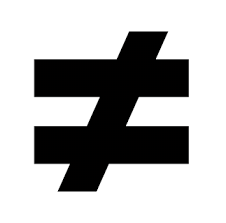 Vídeo 1 

Fonte: Nordoff Robbins (youtube)

Caso clínico: criança com Distrofia Congênita de Retina e Síndrome de Joubert

Sintomas: Cegueira, baixo tônus muscular, coordenação, equilíbrio corporal, fraqueza nos músculos orais, dificuldade de usar a voz.

Objetivos do tratamento musicoterapêutico: 

 trabalhar musculatura e tônus muscular através da interação com instrumentos musicais, 
 trabalhar o equilíbrio, lateralidade, 
 descobrir o mundo das melodias por meio do piano, 
 estimular a musculatura oral por meio do canto, 
 aperfeiçoar a pronúncia de palavras.
FONTE: https://www.youtube.com/watch?v=ow_nGPi3d9k
Vídeo 2 

Fonte: Hospital de Câncer Araújo Jorge / ACCG

Caso clínico: criança em tratamento de leucemia

Contexto clínico: criança internada há mais de trinta dias na enfermaria oncológica.


Objetivos do tratamento musicoterapêutico: 

 estimular a comunicação interativa por meio de canções imitativas,
 desenvolver a linguagem e a expressão corporal, 
 possibilitar momentos de interação entre a criança e a mãe;
 criar momentos lúdicos como suporte emocional durante a hospitalização;
 oferecer suporte emocional ao cuidador, uma vez que a mãe se alegra quando o filho está cantando.
PANORAMA NACIONAL 
NÍVEIS E ÁREAS DE ATUAÇÃO DO MUSICOTERAPEUTA NO BRASIL
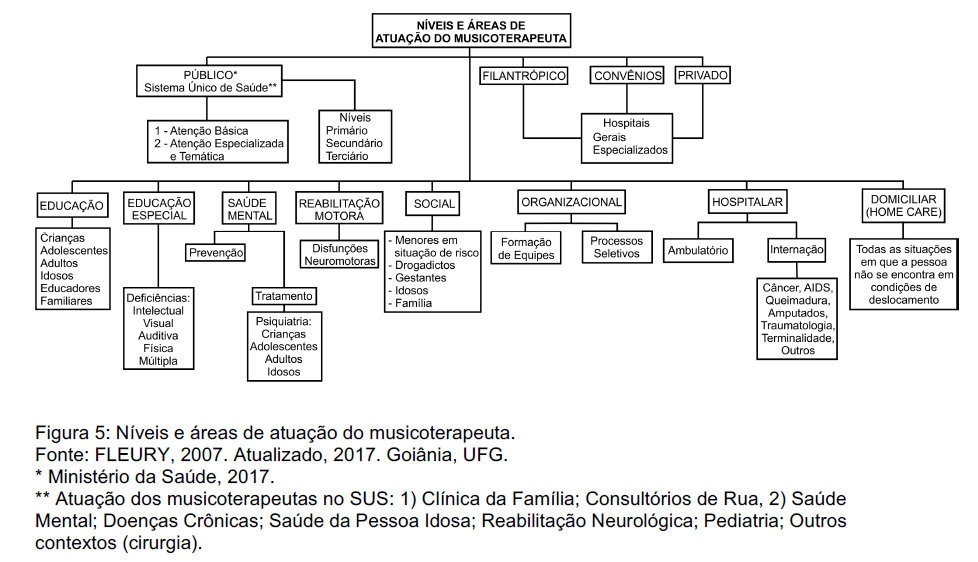 PELA REGULAMENTAÇÃO PROFISSIONAL
PL 6379/19
Obrigada!
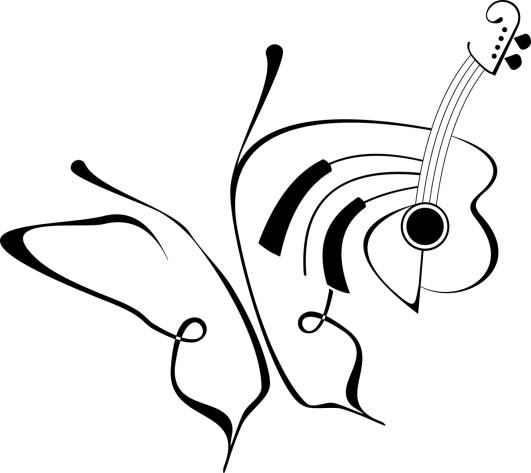 REFERÊNCIAS
BARCELLOS, Lia Rejane. Musicoterapia, alguns escritos. Rio de Janeiro: Enelivros, 2004.

BRUSCIA, Kenneth E. Definindo Musicoterapia. Rio de Janeiro: Enelivros, 2000.

RUUD, Even. Caminhos da Musicoterapia. São Paulo: Summus, 1990